Ребята, а вы знаете кто такой повар-кондитер?
Кондитер - это профессиональный повар, занимающийся приготовлением кондитерских изделий и десертов
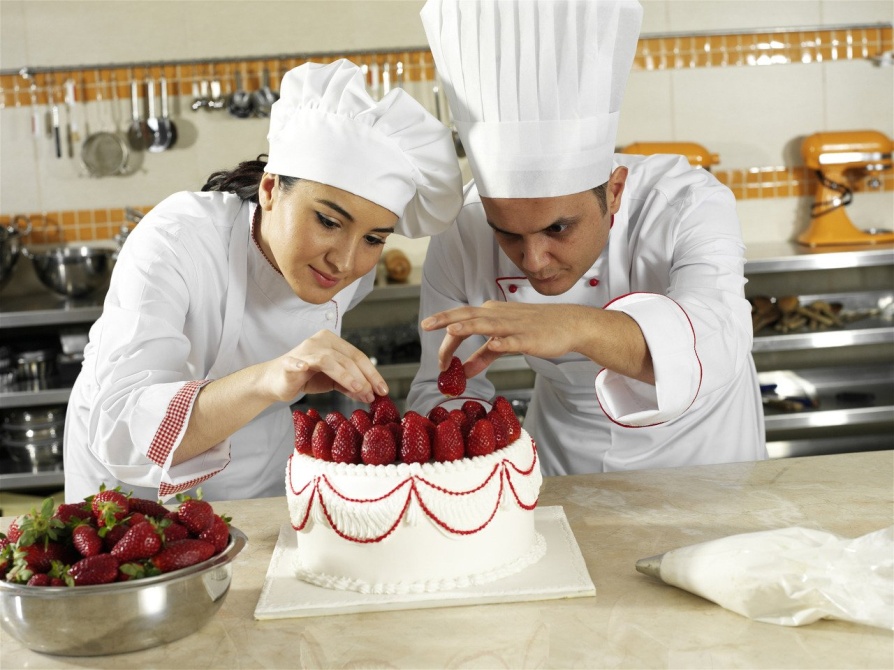 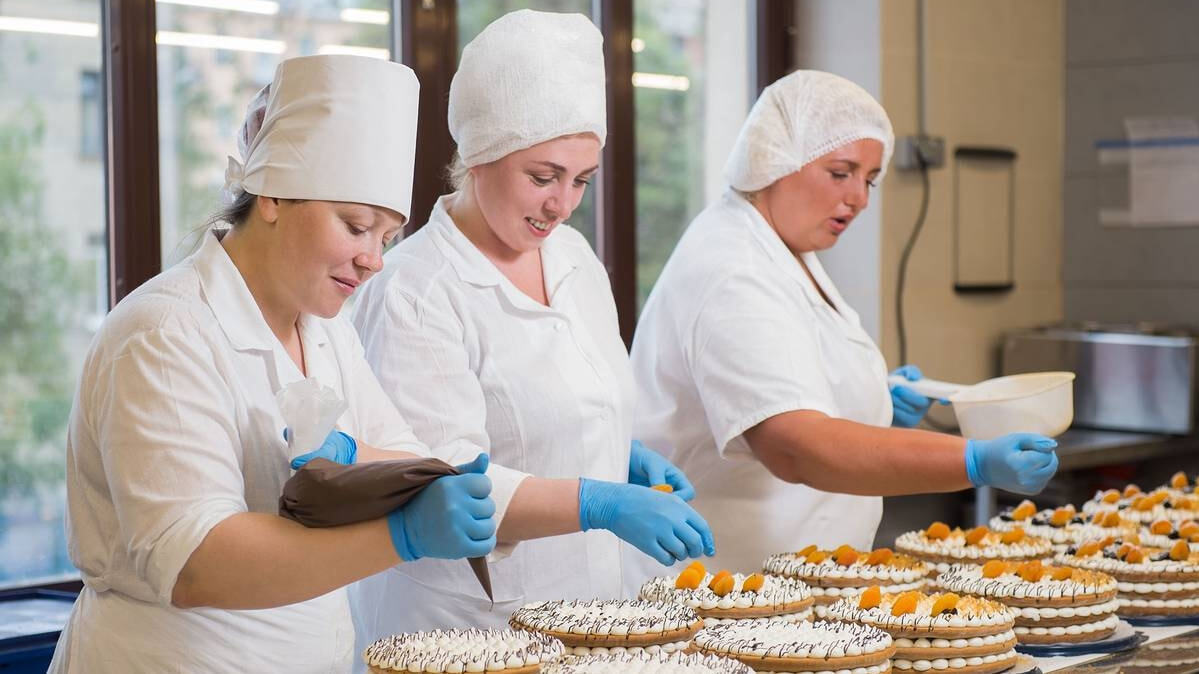 Кондитерские изделия
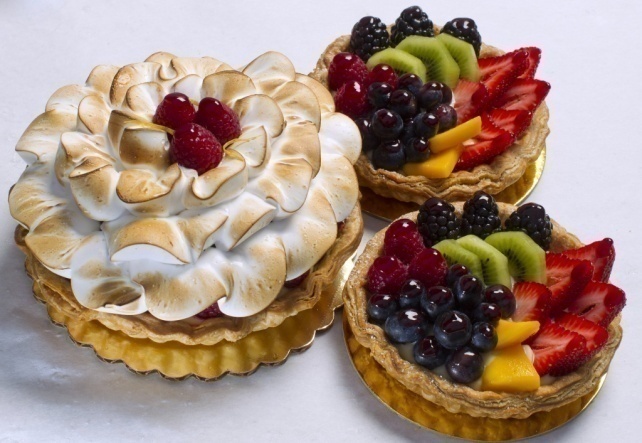 Сладкие блюда, изготовленные кондитером, называются кондитерскими изделиями. Мармелад, зефир, пастила, торты, шоколад, печенье, вафли, пряники – все это кондитерские изделия.
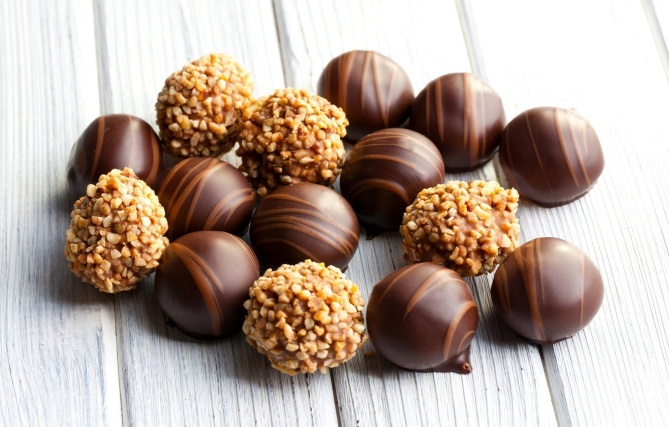 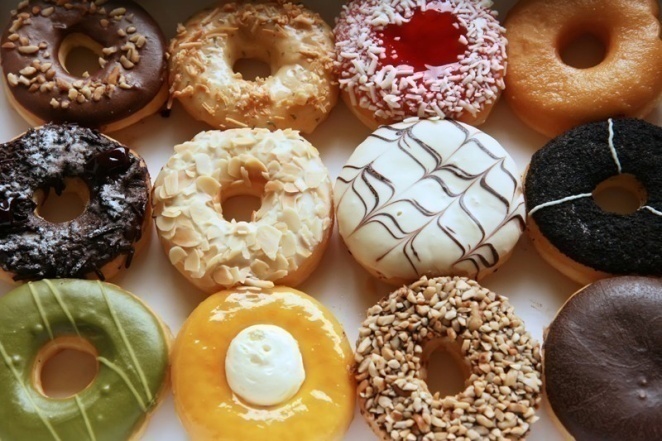 Где работает повар-кондитер?
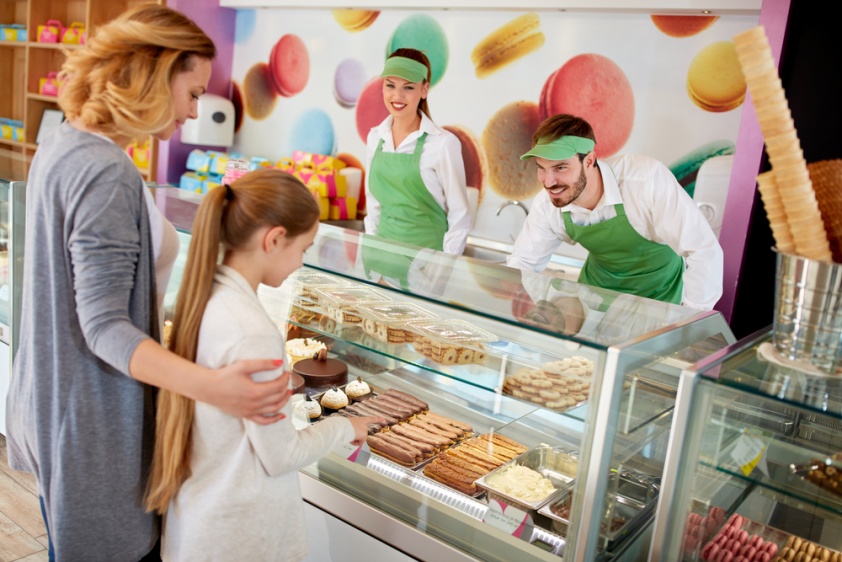 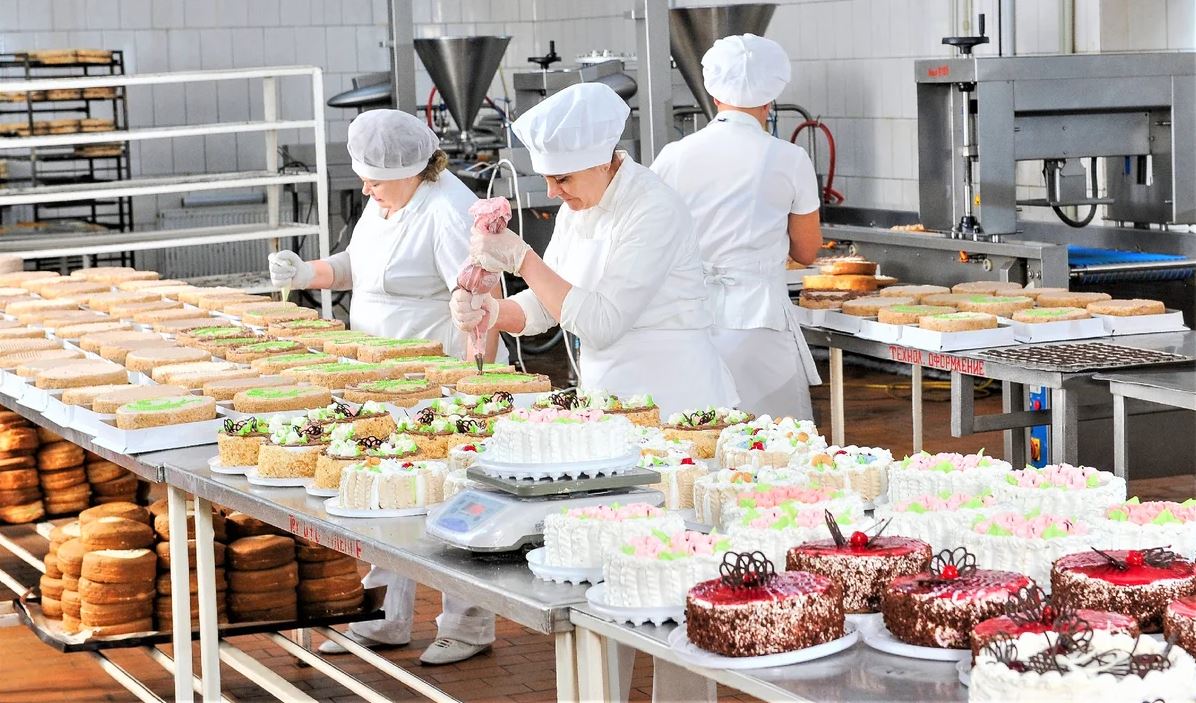 Кафе, ресторан
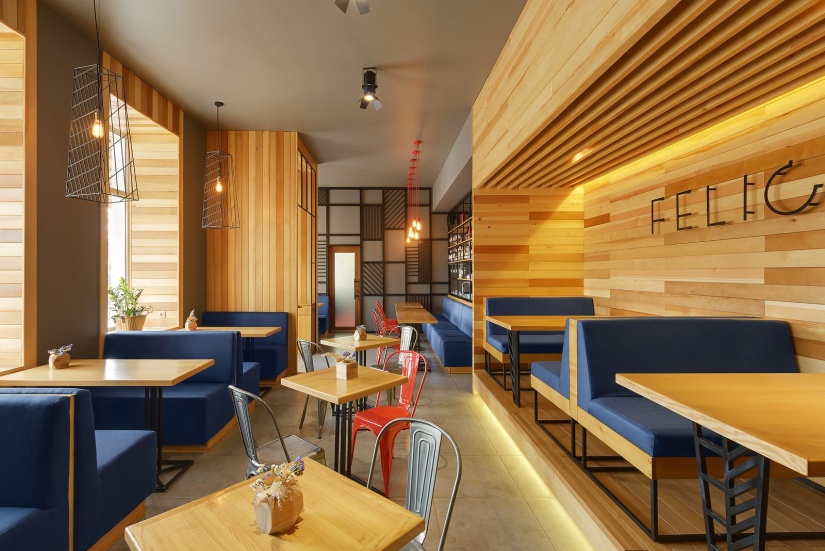 Кондитерская
Кондитерская фабрика
Специальная одежда кондитера
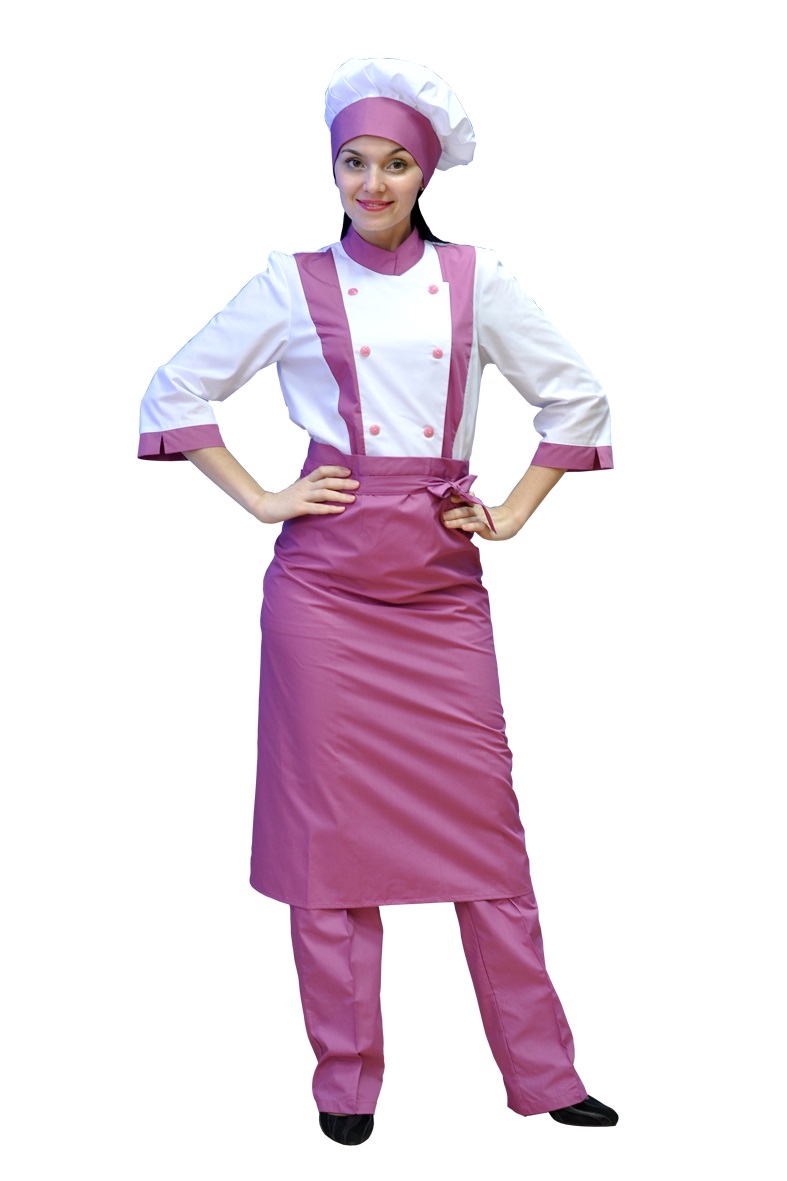 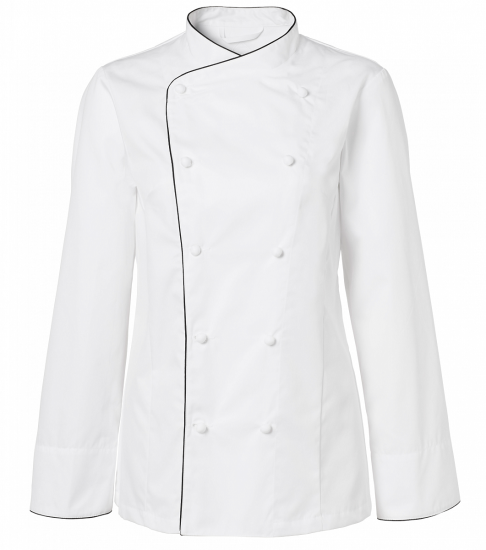 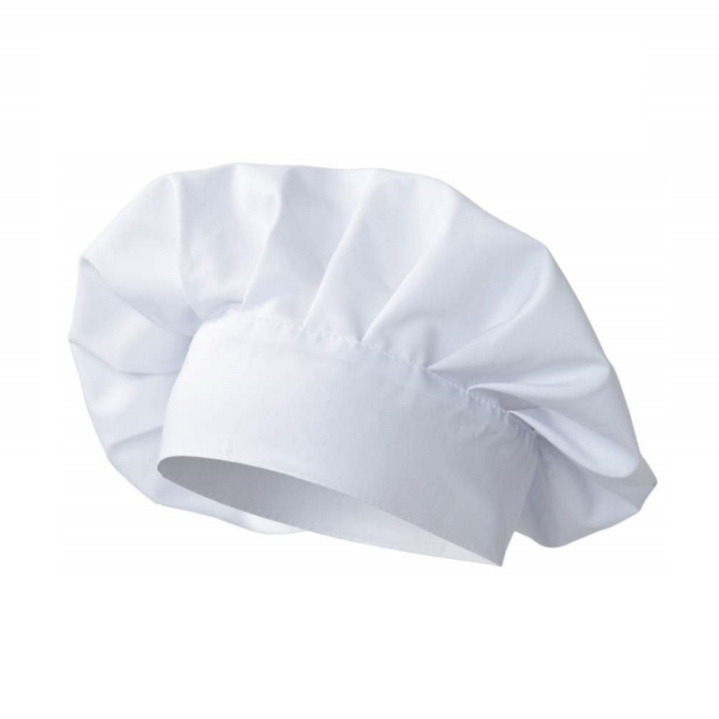 Колпак
Китель
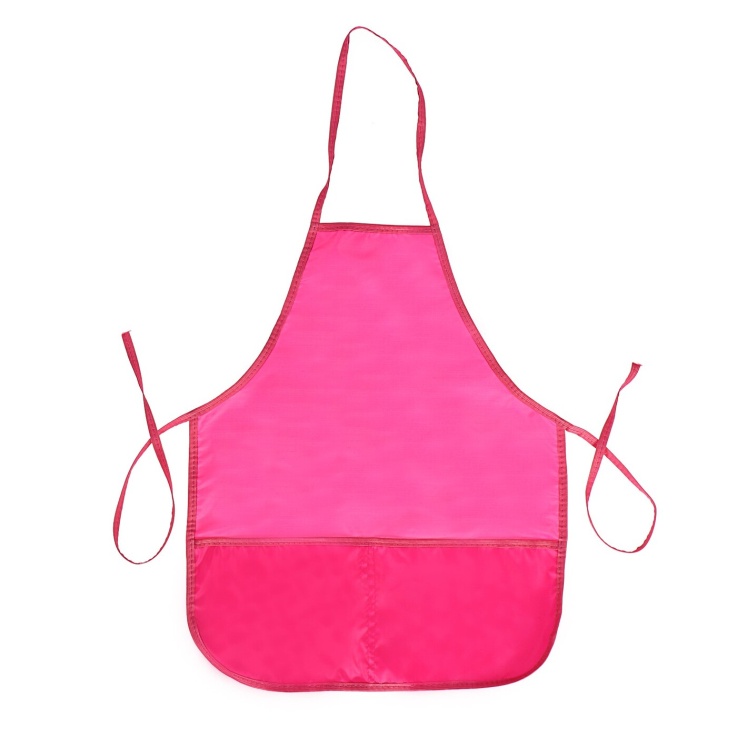 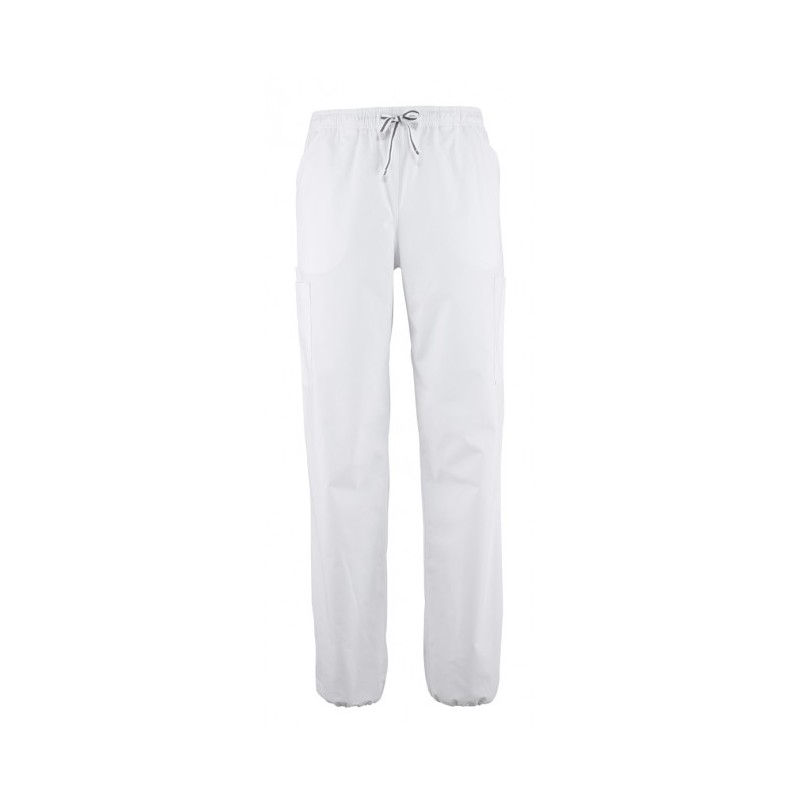 Брюки
Фартук
Из каких продуктов кондитер готовит пирожные и торты
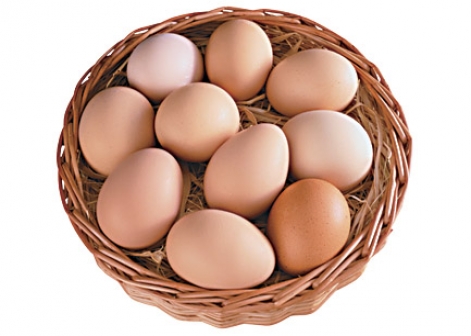 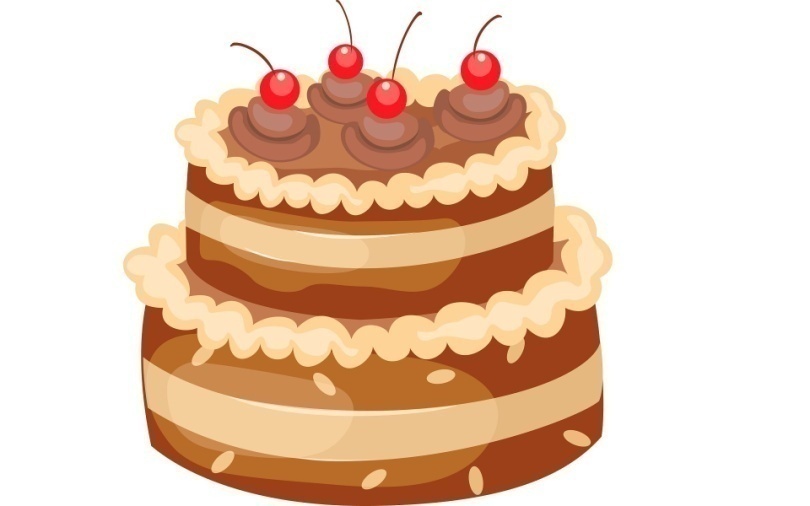 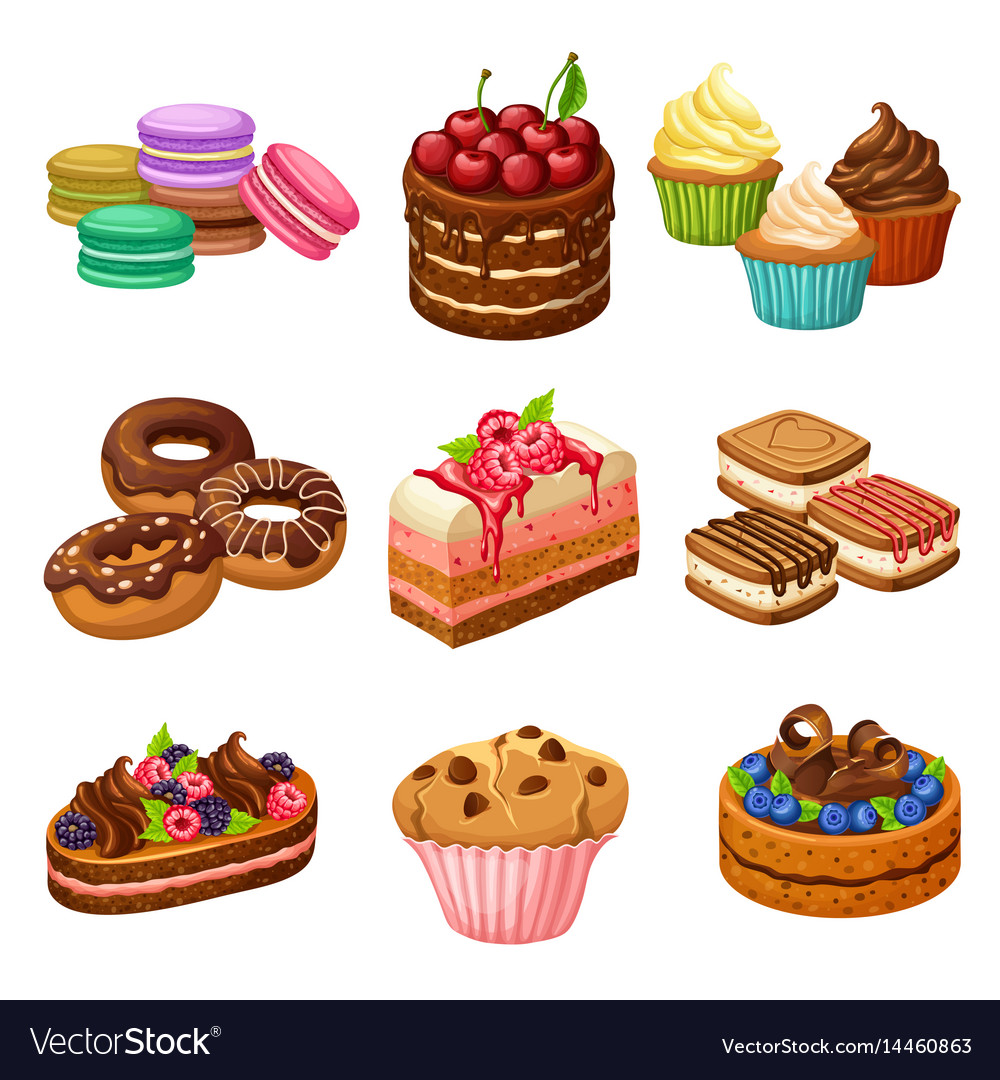 Яйца куриные
Мука
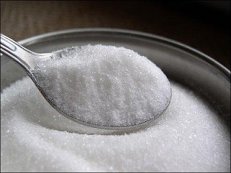 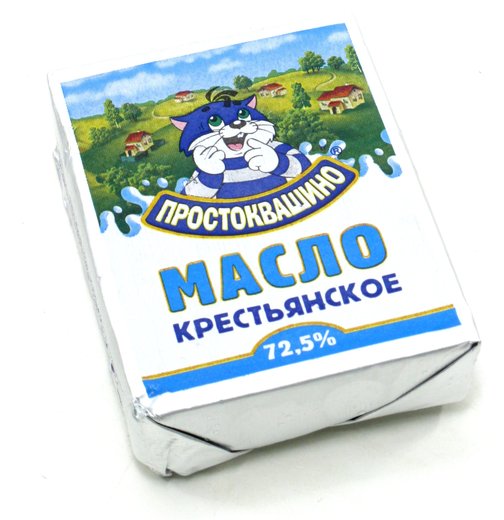 Сахар
Масло сливочное
Какие ваши любимые лакомства?
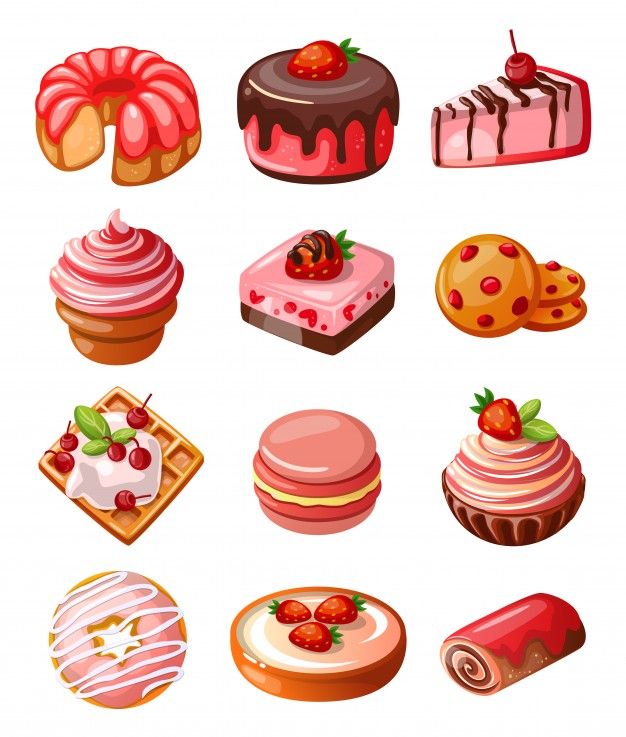 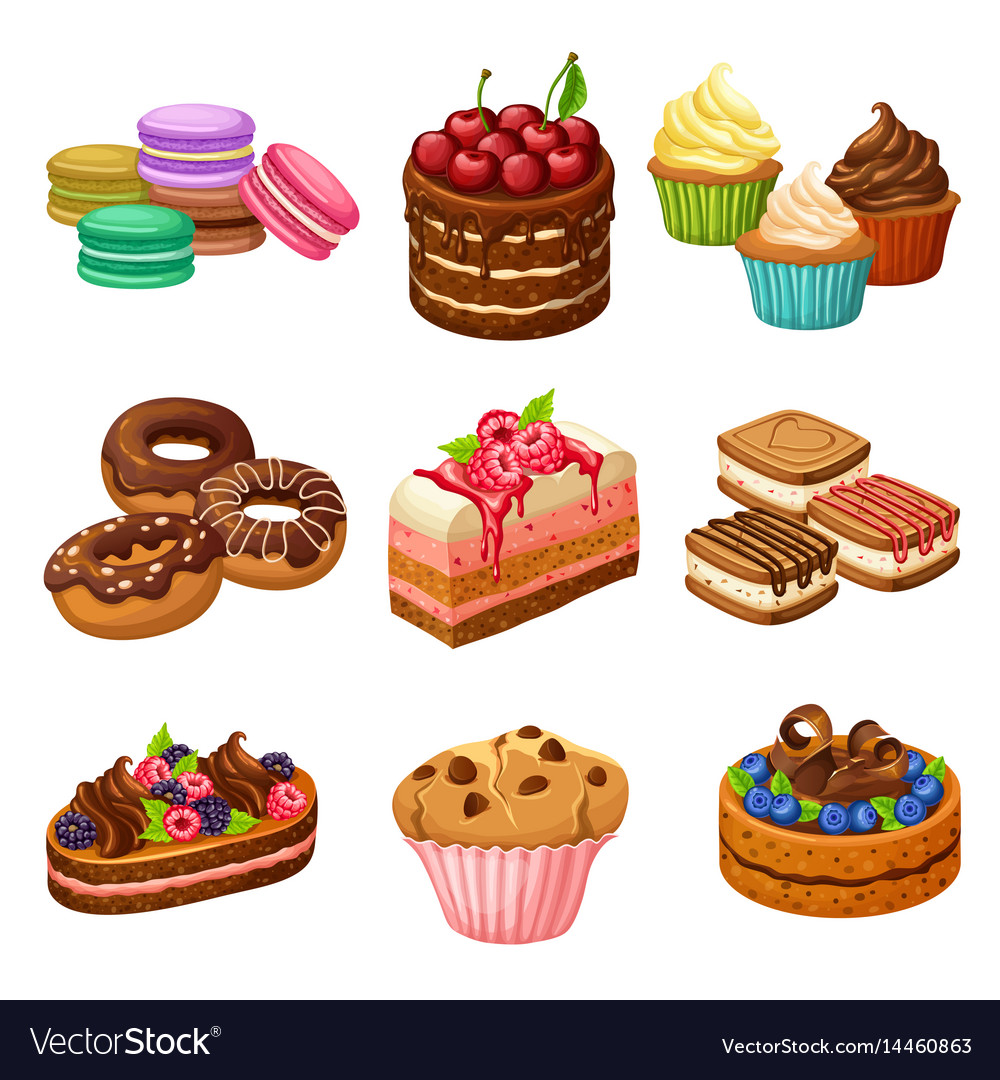 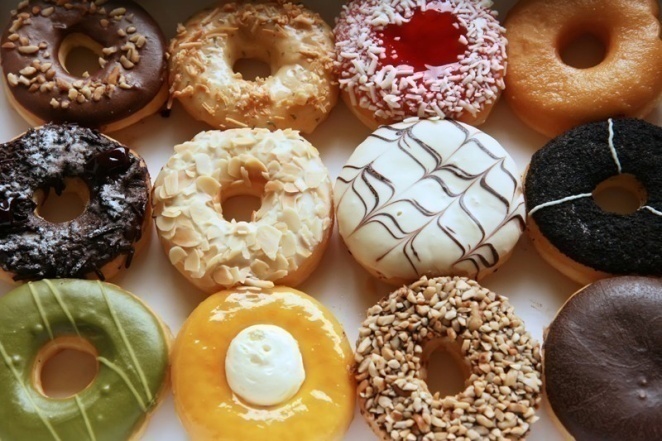 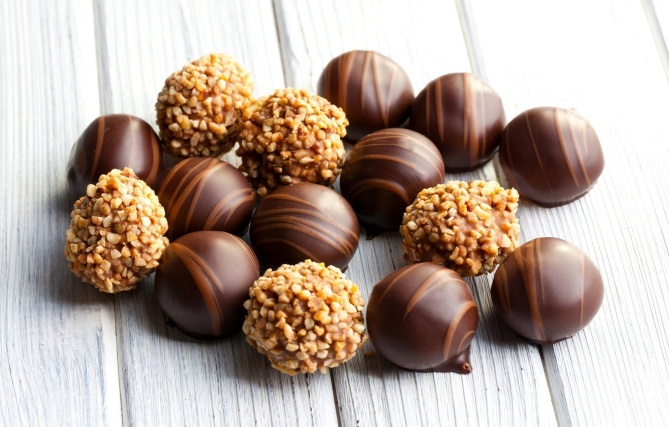 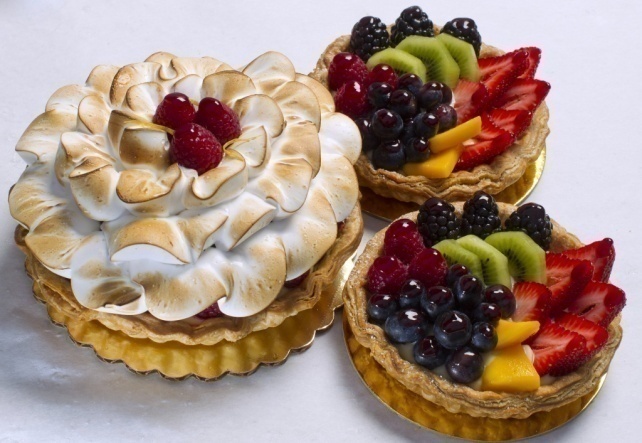 Назовите ингридиенты
А давайте мы с вами попробуем 
себя в роли повара-кондитера?
Для этого нам понадобится:
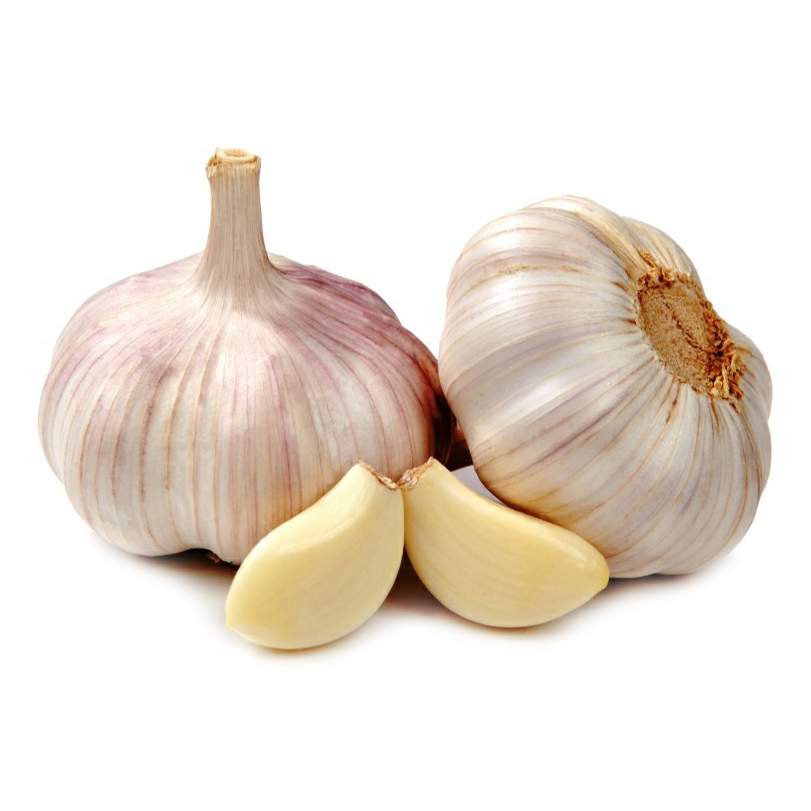 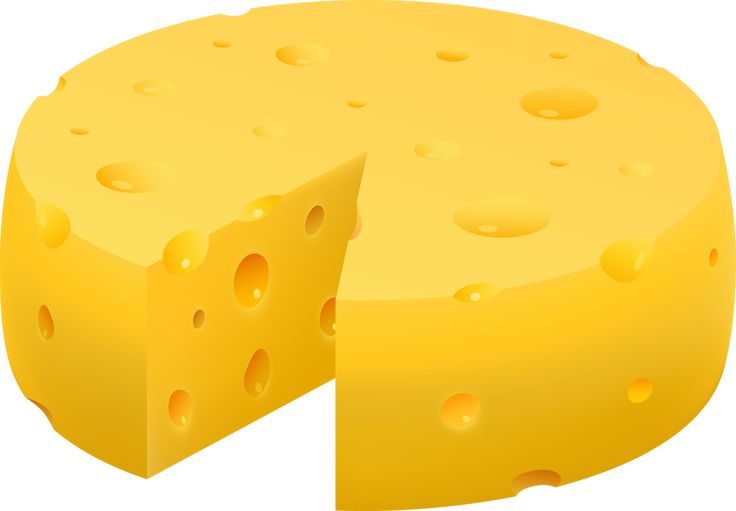 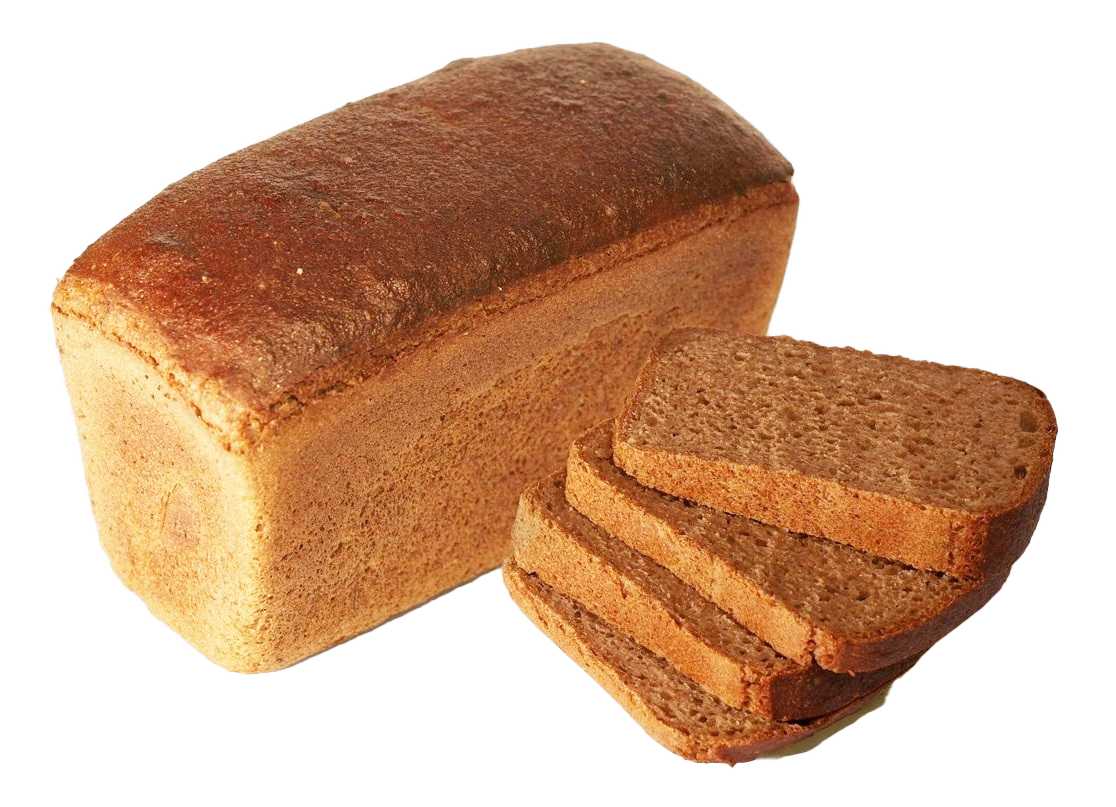 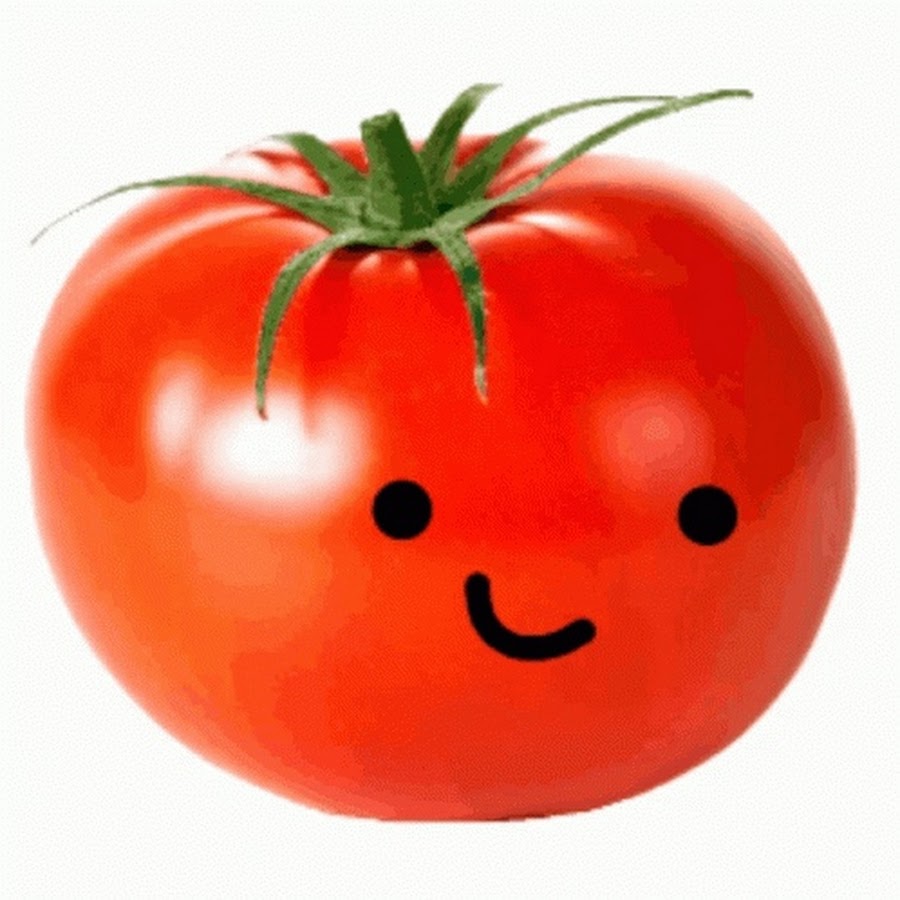 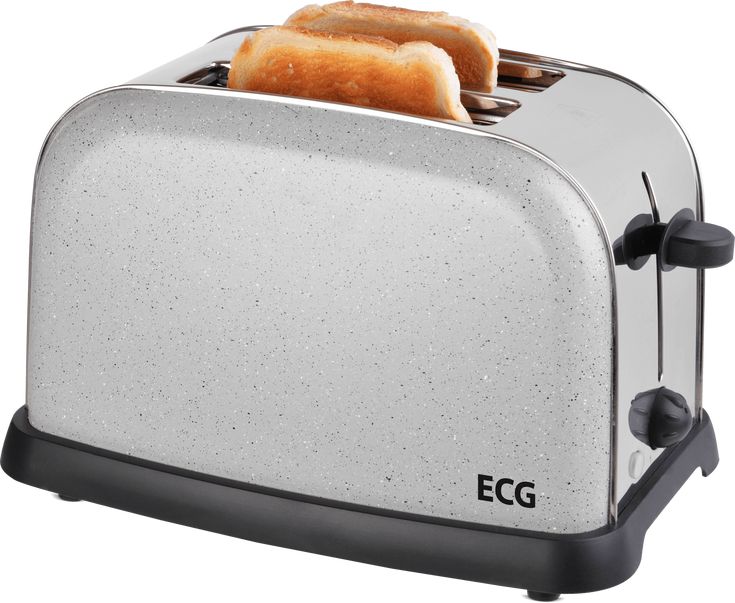 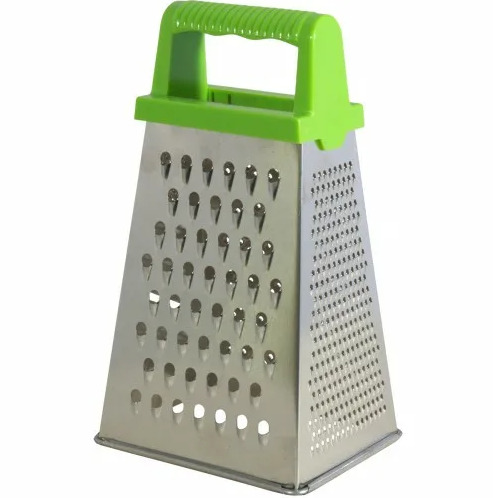 Приготовление
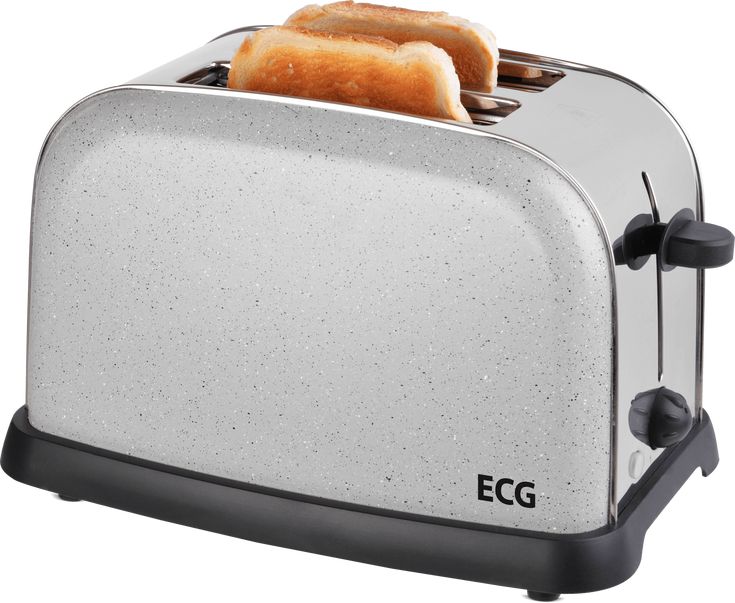 Подсушиваем хлеб в тостере
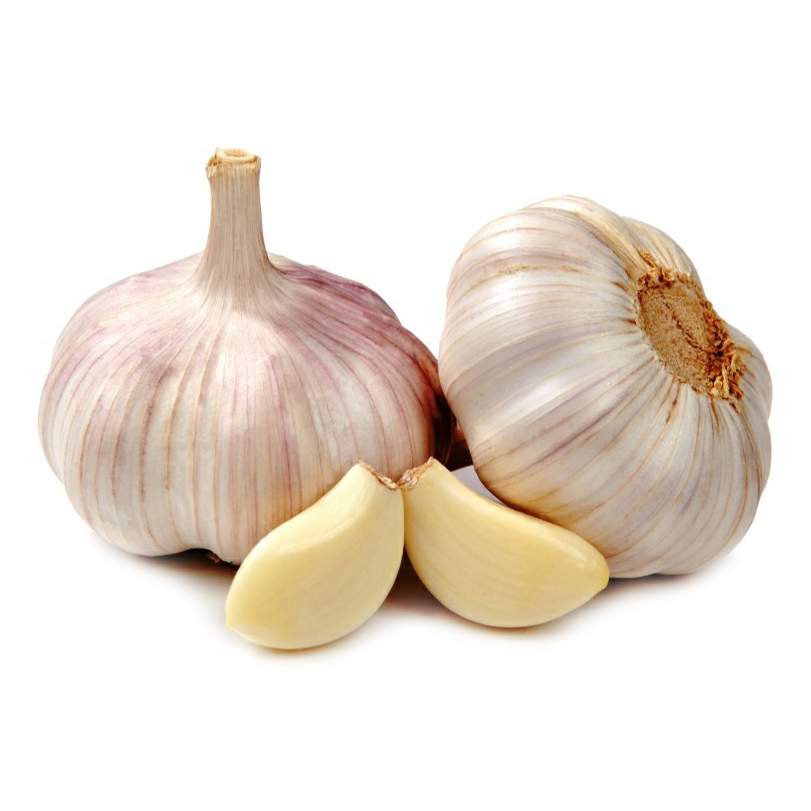 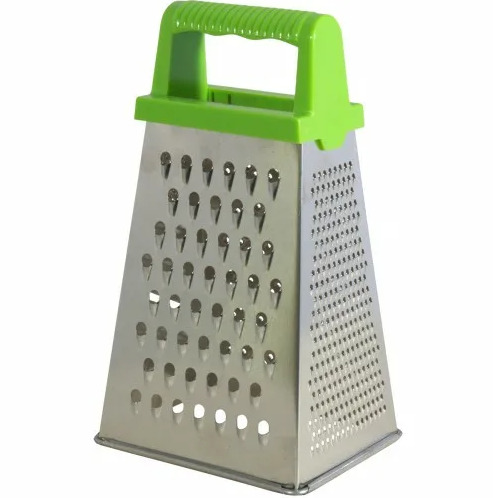 Натираем сыр на терке                  и добавляем к нему чеснок
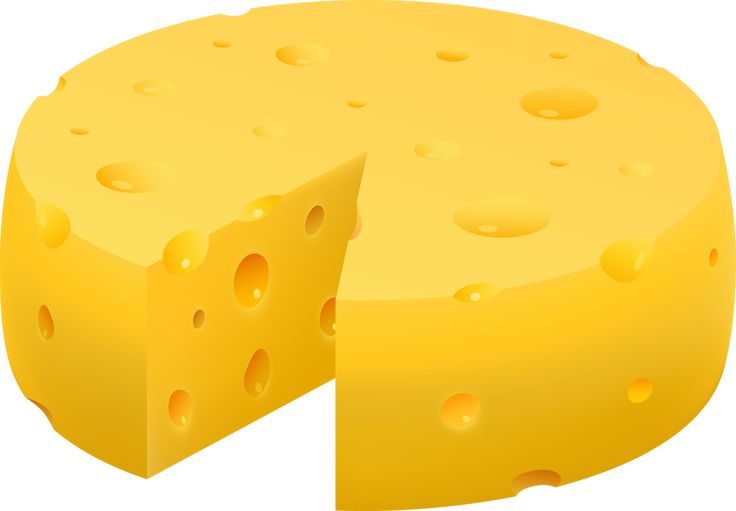 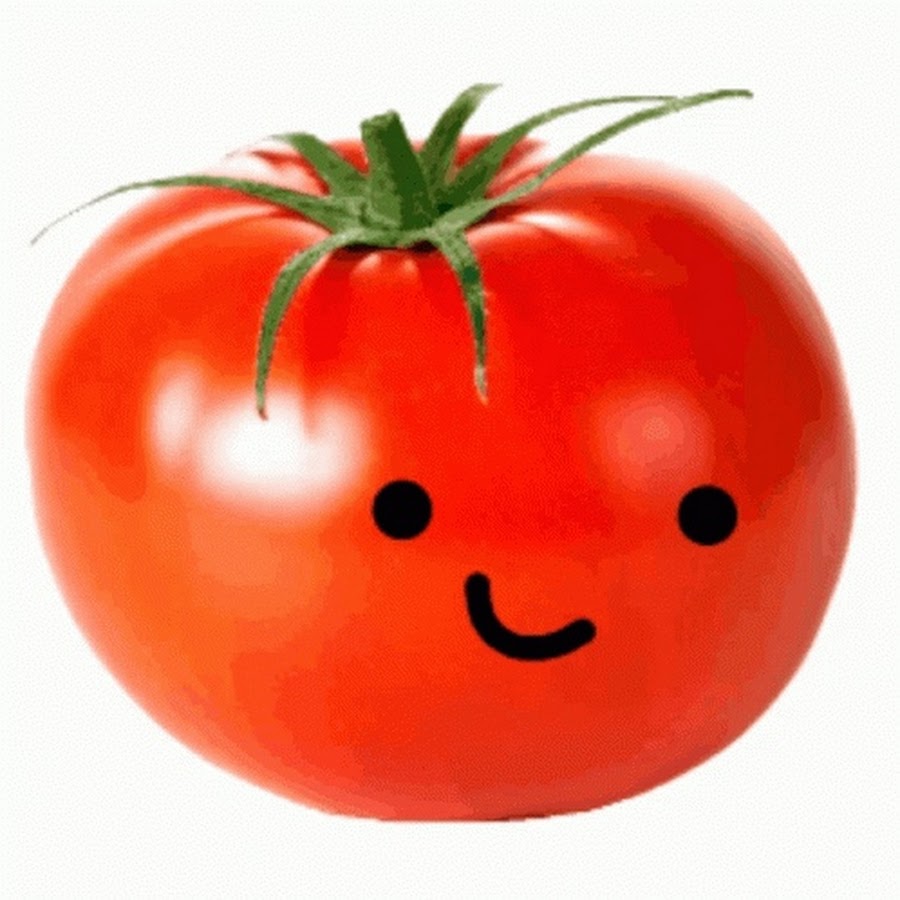 Нарезаем помидоры круглешками
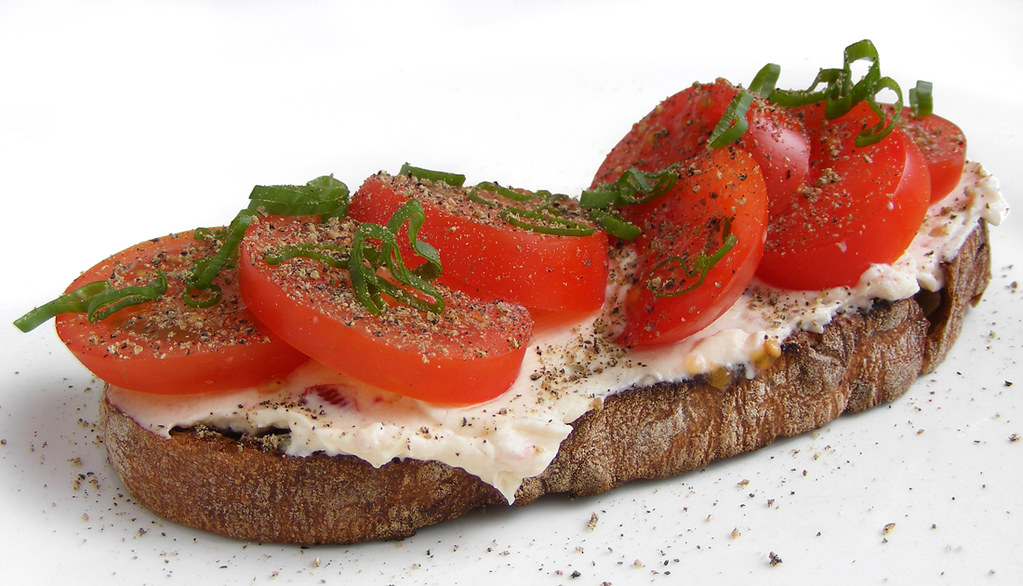 Намазываем сыр с чесноком на хлеб и сверху укладываем помидорки
Приятного аппетита!